Mathematics
Following a route around a map


Independent Task
Miss Mitchell
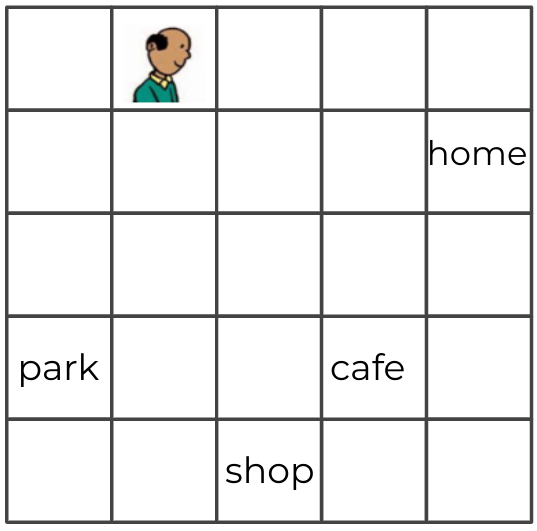 1. Tom walks 3 steps down and turns 1 step to the left. Where is he?

2. Tom walks 4 steps down and turns 1 step to the right. Where is he?
‹#›
[Speaker Notes: Why do we use standard units? Why not non standard units?]
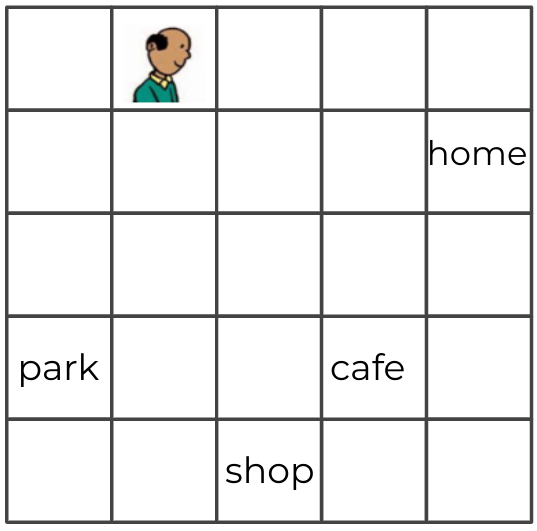 3. Tom walks 2 steps to the right and 3 steps down. Where does he end up?

4. Finally, Tom walks 3 steps to the right and one step down. Where does he go?
‹#›
[Speaker Notes: Why do we use standard units? Why not non standard units?]
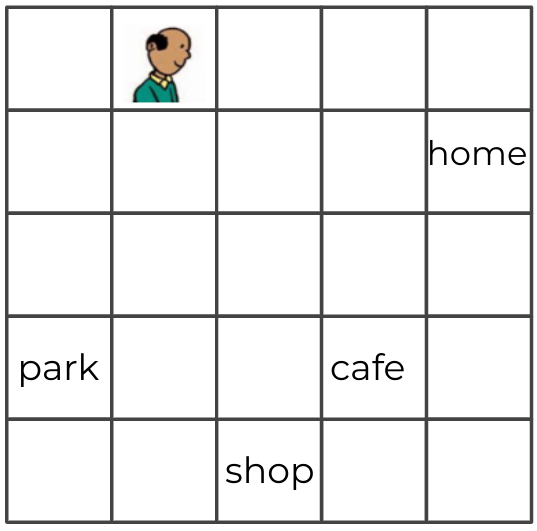 Challenge - Describe the route from Tom’s home to the park.
‹#›
[Speaker Notes: Why do we use standard units? Why not non standard units?]